Prototyping with a Purpose
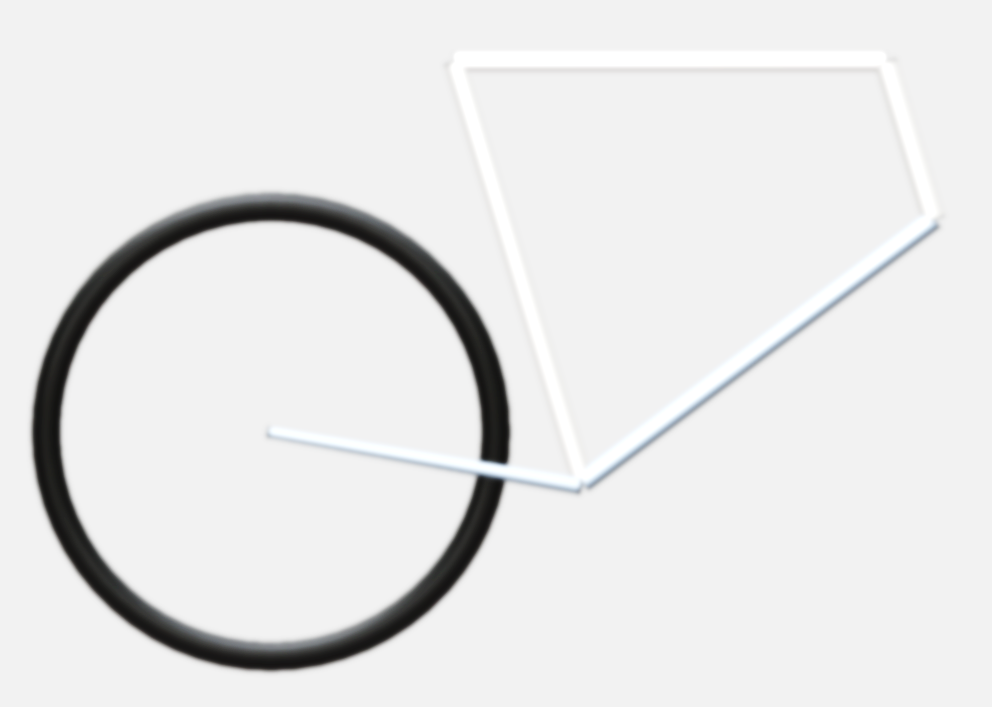 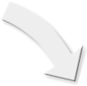 Brent M. Dingle		               	2014
Game Design and Development Program
Mathematics, Statistics and Computer Science
University of Wisconsin - Stout
Some content based on GDC 2006, Gingold and Hecker
[Speaker Notes: The trick to these slides is NOT to read them.

A lot of the information is there for later reference.    Present a summary of what is on the slides
				Relate information to class more]
Presentation Outline
Prototyping General Info

Asking Good Questions

How to Decompose a Project

How to Measure a Prototype
Using Prototyping
Many ways to look at how Prototyping is used
Conceptually the same in every case
Test something, Prove Something… 
Learn, Adapt…
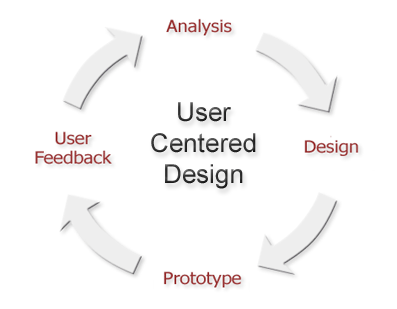 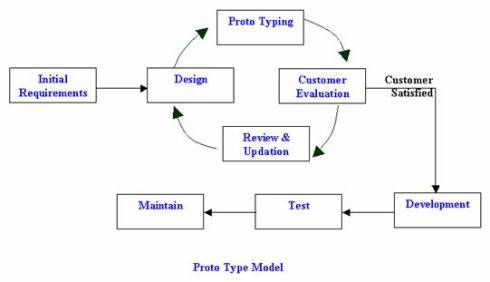 Let’s look at it from Game Production
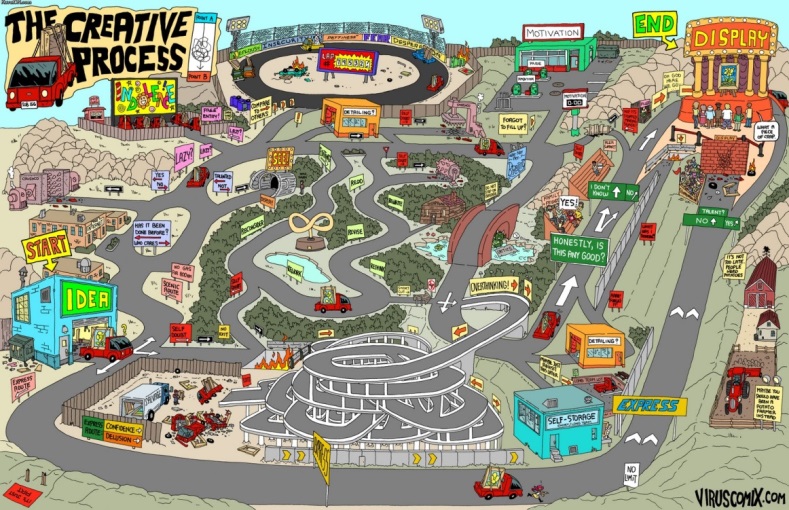 High Level Production Stages
Have an Idea
Discovery
Preproduction
Develop
Sell
High Level Production Stages
Have an Idea
Discovery
Preproduction
Develop
Sell
Prototyping
is useful and often necessary
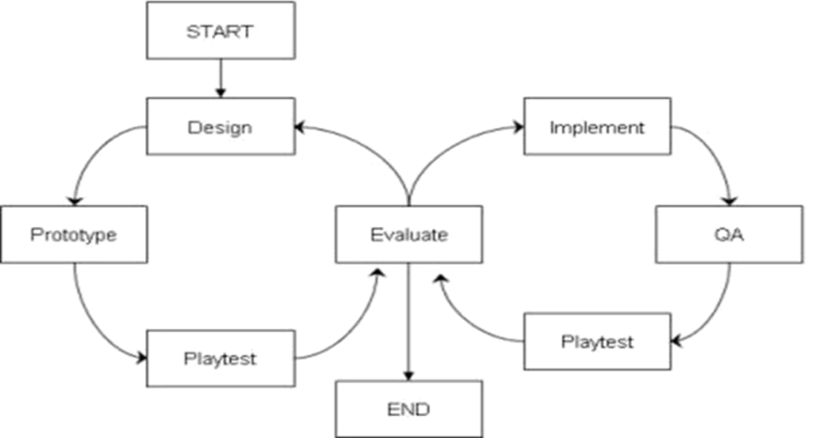 Why Prototype?
Most Common: Answer questions
e.g. Will this work?

Also 
Discover/uncover the unexpected
downside and upside

Persuade and inspire
YES this will work = PERSUASIVE
Prototype Validates the idea
What if answer is NOT yes,
or not just “yes or no”
Why Prototype?
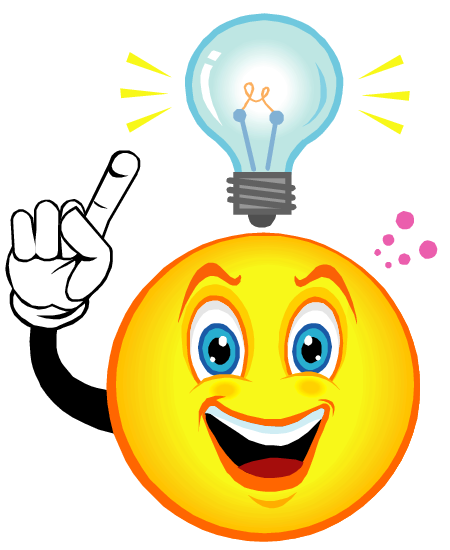 Most Common: Answer questions
e.g. Will this work?

Also 
Discover/uncover the unexpected
downside and upside

Persuade and inspire
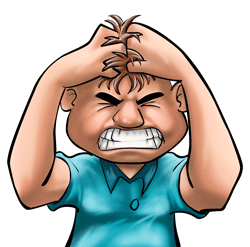 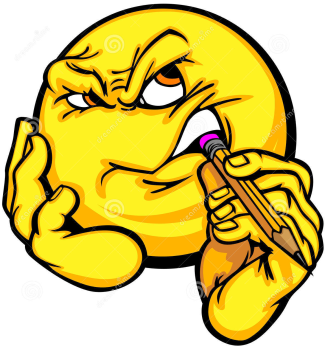 So what if we do it like this…
NO this will not work = DOWNSIDE
BUT it does do this and this = UPSIDE
Why Prototype?
Most Common: Answer questions
e.g. Will this work?

Also 
Discover/uncover the unexpected
upside and downside

Persuade and inspire
Prototypes do NOT GENERATE ideas
They VALIDATE them

But can generate upsides and suggest ideas
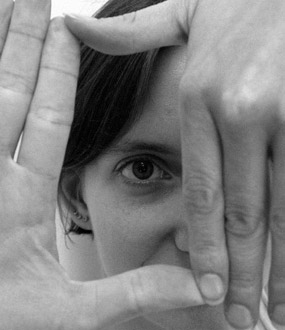 Presentation Outline
Prototyping General Info
Asking Good Questions
How to Decompose a Project
How to Measure a Prototype
Important: Ask a Good Question
How to formulate good questions for prototyping

Focus On
Where do you need understanding?
Target other questions in this area
Let’s consider some examples questions…
Question
Can we make a fun social game between characters?
Is this a good or bad question to use a prototype to answer?
Poor Question
Can we make a fun social game between characters?
Bad!
 
There is nothing to try and test here.

What idea do you want to try out?
Question
Is the “Leg User Interface concept”user friendly,powerful,and cool?
Is this a good or bad question to use a prototype to answer?
Good Question
Is the Leg UI conceptuser friendly,powerful,and cool?
Good!

It is testable.

Build it. 
Demo it. Ask people about it.
Do they need help? Is it cool? Does it accomplish what we want it to?
Question
Can rolling around a sticky ball be compelling?
Is this a good or bad question to use a prototype to answer?
Good Question
Can rolling around a sticky ball be compelling?
Good!

It is testable.

Build it. 
Demo it. Ask people about it.
Do they think it is cool and fun? 
And do they keep playing?
Question
Here is the game description document.
Is it going to be fun?
Is this a good or bad question to use a prototype to answer?
Poor Question
Here is the game description document.
Is it going to be fun?
Bad!
It is an idea. 
But is very unfocussed. 
It basically would require the entire game to be built, 
which really is not a prototype. 

You must deconstruct/decompose the features.
How do you reduce a large problem into smaller manageable ones? 
And stay relevant to the big picture of the project’s idea (it’s vision)? 

This is a skill to learn.
Presentation Outline
Prototyping General Info
Asking Good Questions
How to Decompose a Project
How to Measure a Prototype
Decomposition
Examine what you need to know about
Decomposition
Examine what you need to know about

Divide it into smaller pieces
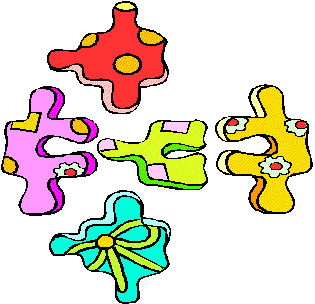 Decomposition
Examine what you need to know about

Divide it into smaller pieces

Make sure the pieces fit together
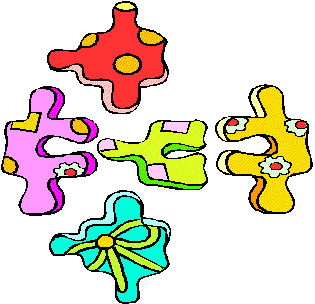 Decomposition
Examine what you need to know about

Divide it into smaller pieces

Make sure the pieces fit together

Keep track of which pieces depend on others
Decomposition
Examine what you need to know about

Divide it into smaller pieces

Make sure the pieces fit together

Keep track of which pieces depend on others

Know the bounds of your prototype
Decent Size
Large Size
Huge Size
Out of Bounds
Decomposition
Examine what you need to know about

Divide it into smaller pieces

Make sure the pieces fit together

Keep track of which pieces depend on others

Know the bounds of your prototype
Do not overreach 
Stay inside the lines of your piece
Presentation Outline
Prototyping General Info
Asking Good Questions
How to Decompose a Project
How to Measure a Prototype
Measuring a Prototype
Metrics
Cheap


Falsifiable




Relevant
Measuring a Prototype
Metrics
Cheap


Falsifiable




Relevant
Take less effort than the real thing
Cost almost nothing (very little)
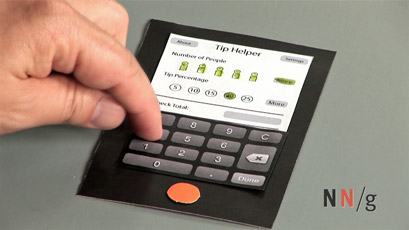 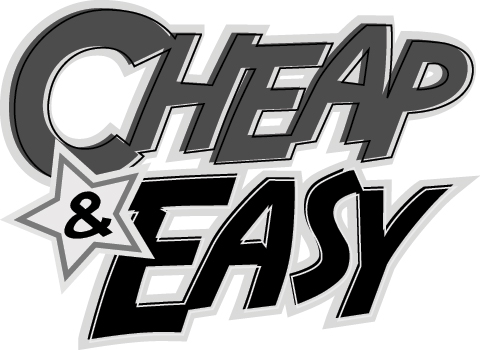 Measuring a Prototype
Metrics
Cheap
Agile

Falsifiable




Relevant
Adding suggestions and changes 
should be trivial
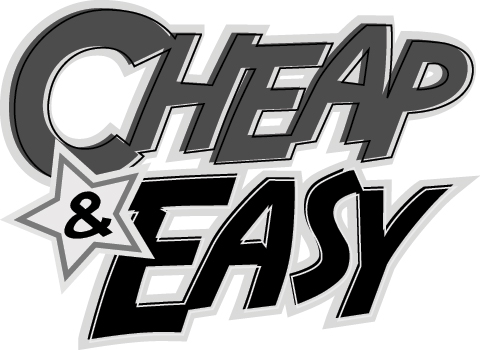 Measuring a Prototype
Metrics
Cheap
Agile
Light
Falsifiable




Relevant
Typically only one person 
working on a prototype at a time

	We use teams of two for multiple 
	educational reasons
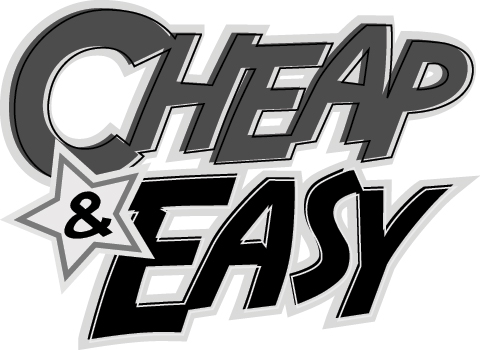 Measuring a Prototype
Metrics
Cheap
Agile
Light
Falsifiable




Relevant
You should be looking to prove something.

You should be able to prove 
	a good idea is good 
	and a bad idea is bad
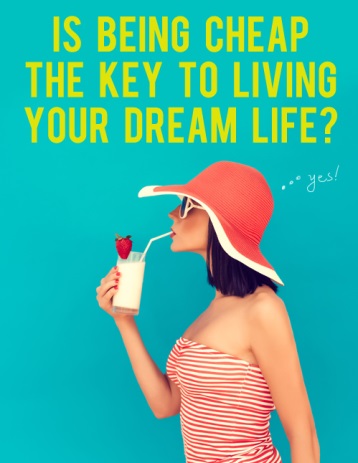 Measuring a Prototype
Metrics
Cheap
Agile
Light
Falsifiable
Make a Claim



Relevant
If you cannot explain why or what you want
to achieve by making a prototype,

then you may want to rethink making it
The prototype should be needed to validate or disprove something

   Example: 
	The [blarg] on the right side of the
	screen improves [shozbot] more than having
	it on the left side of the screen
How does your prototype TEST your claim?

Will it show something is clearly working or not?

Design the prototype so it obviously shows
success or failure. 
This is not a theoretical experiment.

And the results should not be “open” 
to much variance in interpretation
Measuring a Prototype
Metrics
Cheap
Agile
Light
Falsifiable
Make a Claim
Testable


Relevant
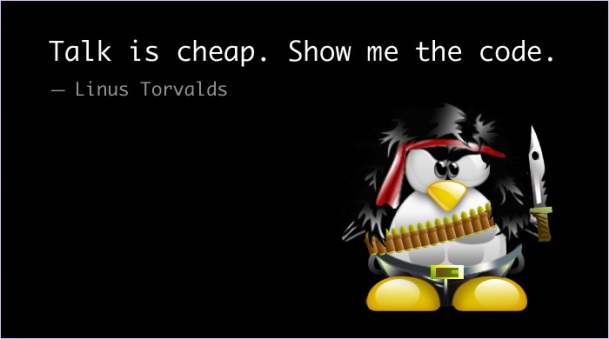 Measuring a Prototype
Metrics
Cheap
Agile
Light
Falsifiable
Make a Claim
Testable
Tested

Relevant
Tested by others 
	NOT just by prototype’s creator(s)

Data collected

Explain why the design is this way 
	based on the data
Measuring a Prototype
Metrics
Cheap
Agile
Light
Falsifiable
Make a Claim
Testable
Tested
Learn
Relevant
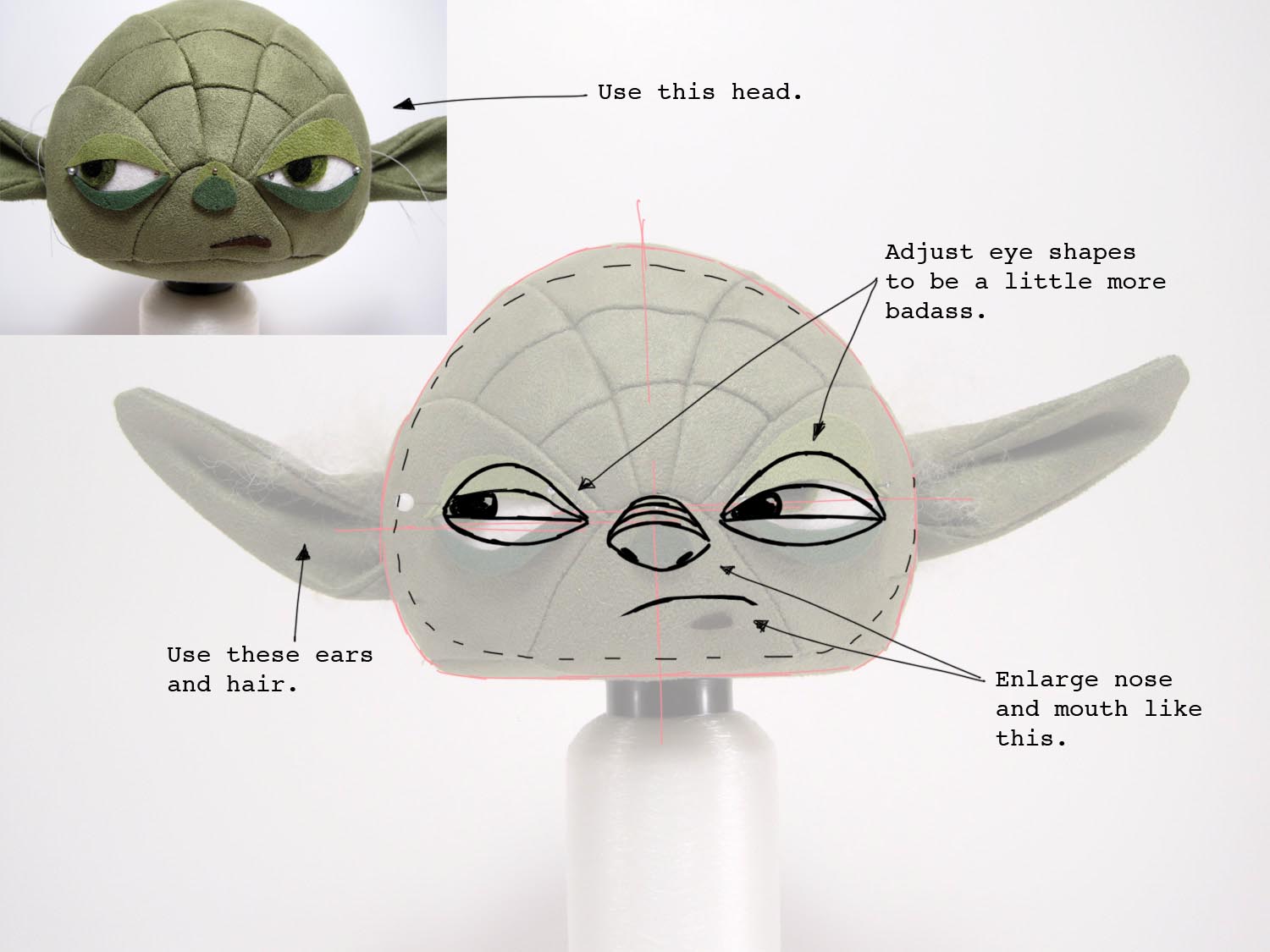 Identify and Record:
What was learned from the prototype?
Prototypes must be relevant to the project at hand

Generalizable helps
    Prototype becomes incorporated into product
    Code or Art can be reused
    Design Reuse
    Reference point for design/development
Measuring a Prototype
Metrics
Cheap
Agile
Light
Falsifiable
Make a Claim
Testable
Tested
Learn
Relevant
Measuring: In The Bonus
Good prototypes do something unexpected and useful
Surprising
Feedback
UpsideDownside
Inspiring

Persuasive
Fun
Tangible
Clear
Disruptive
Good prototypes get lots of feedback

You want people to comment
     and not just “yeah good” or “yeah bad”

If you have to beg to get meaningful feedback
    Something is off 
    and it could be something major
    that nobody wants to talk about
           Like the whole concept stinks
           or the prototype is “pointless”
Measuring: In The Bonus
Good prototypes do something unexpected and useful
Surprising
Feedback
UpsideDownside
Inspiring

Persuasive
Fun
Tangible
Clear
Disruptive
Good Prototypes 
     should uncover GOOD and BAD things

If all goes as planned 
      with no exciting discoveries
      or hidden pitfalls
the prototype is likely off in some way

Perhaps the wrong question(s) are being asked
Measuring: In The Bonus
Good prototypes do something unexpected and useful
Surprising
Feedback
UpsideDownside
Inspiring

Persuasive
Fun
Tangible
Clear
Disruptive
A prototype should inspire MORE Questions
   Revealing more fun stuff 
    or problems to investigate

WARNING: Eventually the continued exploring
must end (be saved for later). 
This hopefully happens when the problems 
to investigate are small and the fun is large.

If you are lucky you will always think it ends too soon.
If you are really lucky you will get to go back and
do more (like sequel… oh yeah)
Measuring: In The Bonus
Good prototypes do something unexpected and useful
Surprising
Feedback
UpsideDownside
Inspiring

Persuasive
Fun
Tangible
Clear
Disruptive
Measuring: In The Bonus
Surprising
Feedback
UpsideDownside
Inspiring

Persuasive
Fun
Tangible
Clear
Disruptive
Good Prototypes should Convince people of things
The prototype needs to be
    cool, exciting, entertaining, FUN!

That is what the game needs to be too
    So in the background the prototype 
      tests more than just a single question

People must want to see and play
your prototype – just as they would the game

They should be excited about what you are doing
Just like they would the game
Again wanting to be involved, give feedback
Measuring: In The Bonus
Surprising
Feedback
UpsideDownside
Inspiring

Persuasive
Fun
Tangible
Clear
Disruptive
Good Prototypes should Convince people of things
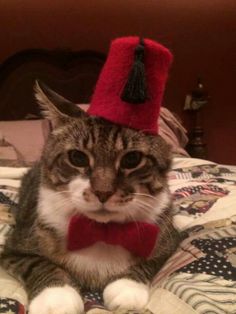 Prototypes are not theory.
They should CLEARLY communicate
and make REAL whatever they are getting at

People should look at the prototype and GET IT
The design, the concept, the fun, the interface,
whatever.

Minimal explanation should be required.
Measuring: In The Bonus
Surprising
Feedback
UpsideDownside
Inspiring

Persuasive
Fun
Tangible
Clear
Disruptive
Good Prototypes should Convince people of things
Prototypes are not theory.
They should CLEARLY communicate
and make REAL whatever they are getting at

People should look at the prototype and GET IT
The design, the concept, the fun, the interface,
whatever.

Minimal explanation should be required.
Measuring: In The Bonus
Surprising
Feedback
UpsideDownside
Inspiring

Persuasive
Fun
Tangible
Clear
Disruptive
Good Prototypes should Convince people of things
Hopefully that is clear
Measuring: In The Bonus
Prototypes should change people’s minds

If nobody is convinced of anything…

Then what is the prototype really doing?
Surprising
Feedback
UpsideDownside
Inspiring

Persuasive
Fun
Tangible
Clear
Disruptive
Good Prototypes should Convince people of things
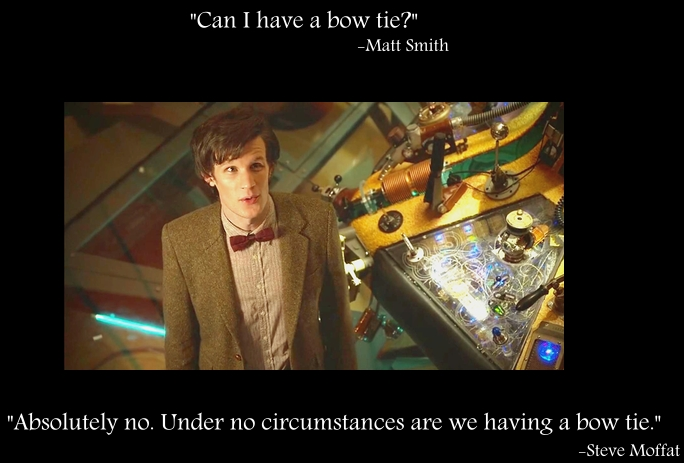 Keeping the Prototype
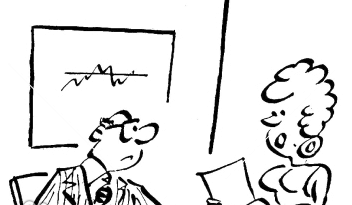 Prototypes may be	labeled “throw away”

However
The results must be kept
to be able to Revisit and Reexamine the results

A good prototype (and its results) 
Will be consulted multiple times throughout development
If no one ever revisits it, then perhaps it was not such a useful thing to prototype
The answers it provided were never really in question?
Or the questions were not very useful?
Or it never really answered anything?
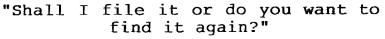 Theoretical Questions?
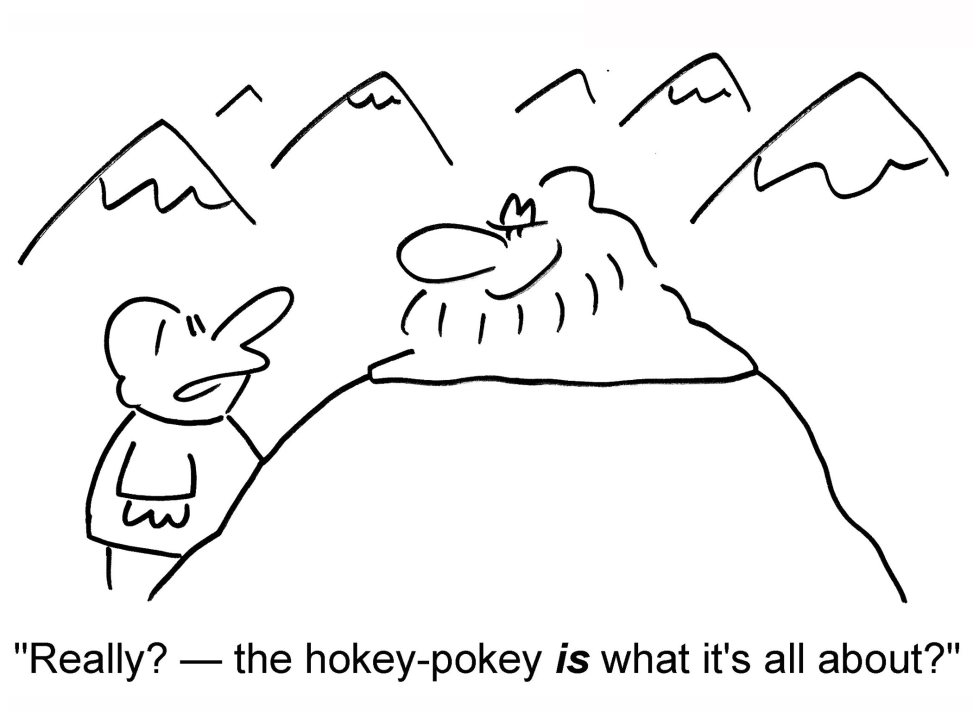 End
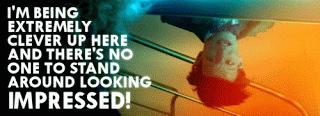 Additional Information/Resource
GDC 2006: Advanced Prototyping Presentation by Chaim Gingold and Chris Hecker
Design Doc versus Prototype
Prototype
Cheap

Interactive

Sexy

Science
Document
Really Cheap

Static

Boring

Faith
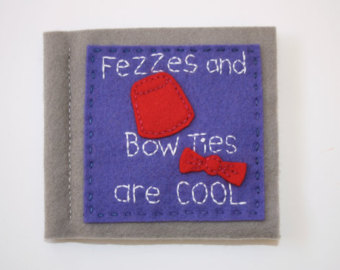 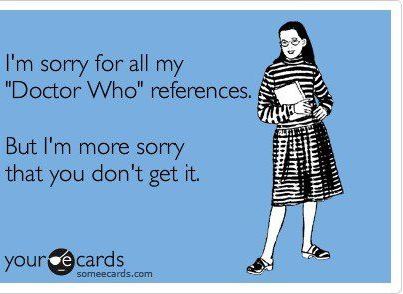